Carrier
Most international sales contracts are made on CIF or FOB terms, which means risk shifts to the receiver/buyer once the goods have been loaded before the vessel has set sail.
There are two main types of bill of lading: (1) negotiable and (2) non-negotiable bills of lading.
Bills of lading are issued by the master of the vessel when the goods are loaded.
The c of c is normally evidenced by a “bill of lading” but it can include other correspondence as well, which determines the carrier’s relationship with the shipper (emails etc.).
The c of c can be arranged by the seller themselves, or by the seller as agent of the buyer, or by the buyer themselves.
NB: In the hands of the consignee the b/l is conclusive proof of the terms of the c of c and the receiver can’t rely on terms in any other documents.
If the goods were shipped under a b/l in order for the receiver to be able to demand possession of the goods at the discharge port, they must present the original bills of lading to the master of the vessel to take possession.
If the sale contract is CIF/FOB and the goods are (1) damaged; (2) delayed, or (3) lost en route, it is normally for the buyer to sue the carrier, since they accepted risk for the goods during the voyage…but a contractual relationship with the carrier is useful in order to sue…(other options are tort or bailment).
So the receiver needs the bills of lading from the seller. This is normally done through banks, with a letter of credit providing for the exchange of the bills of lading for the price, while the goods are in transit.
The consignee/buyer normally inherits from the seller title to sue the carrier under the contract of carriage by virtue of s.2(1) of the COGSA 1992. This is kind of statutory form of assignment that applies by operation of law automatically, rather than by needing the express consent of the original parties to the contract.
Contract of carriage
Contract of carriage
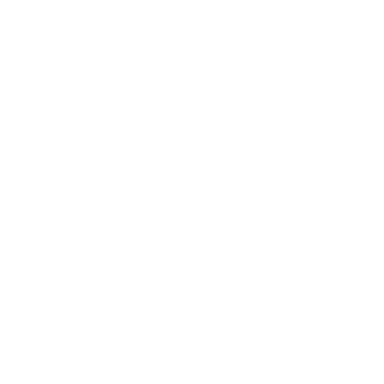 Buyer
Seller
Sale Contract
Negotiable bills of lading mean the consignee of the goods is not named in the bill of lading but is “to order”. In other words, the seller can find a buyer or the buyer can find an on-buyer while the goods are in transit and then “endorse” the bills (any stamp will do) to that person. By contrast, non-negotiable bills of lading name the buyer when the bills are issued and the goods must be delivered to that person.
Seller’s
Bank/aka 
Correspondent Bank
Buyer’s 
Bank/ aka 
Issuing Bank
Letter of credit